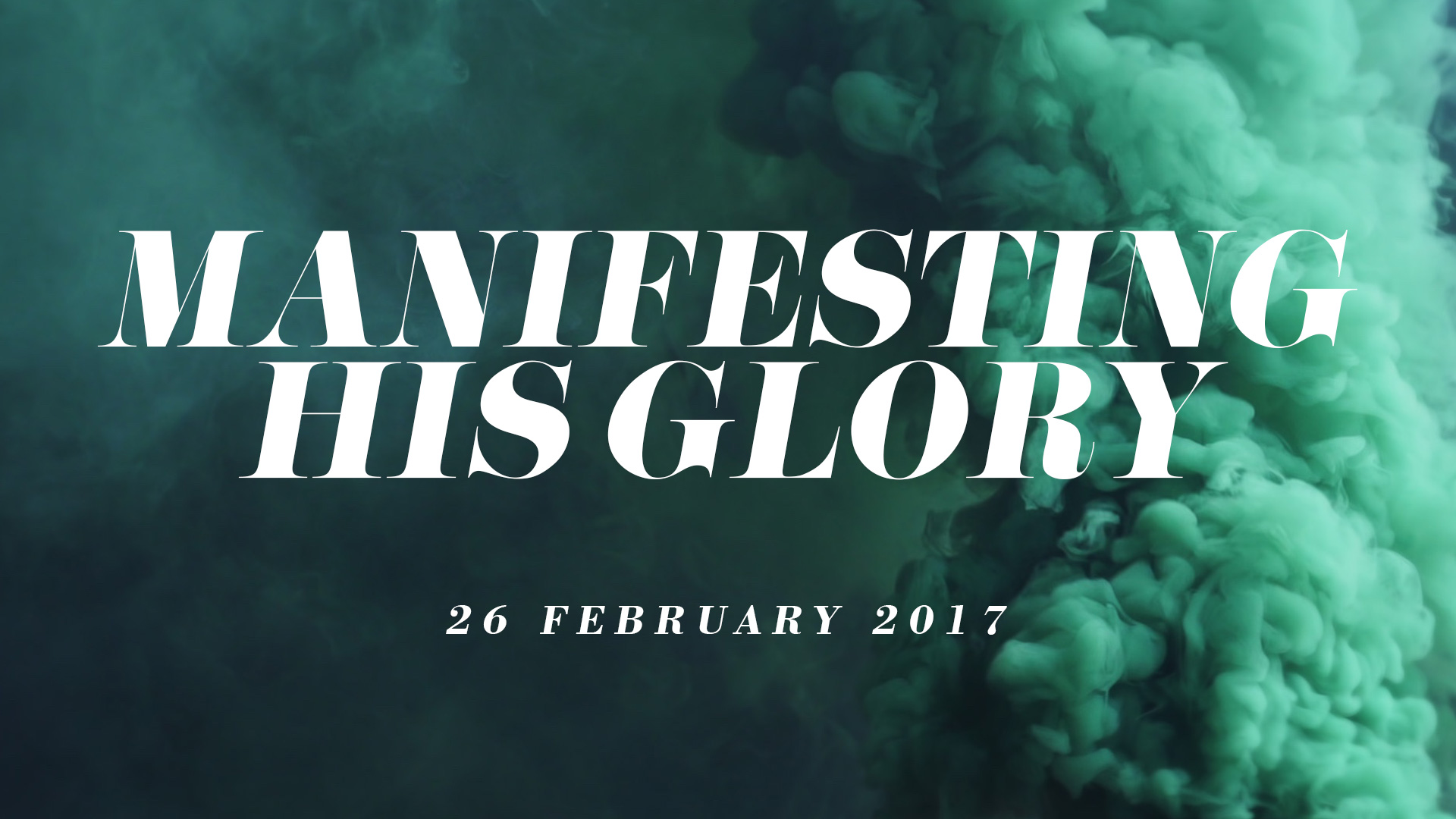 Manifesting His Glory through
Life and Ministry
John 1:14  
And the Word became flesh and dwelt among us, and we beheld His glory, the glory as of the only begotten of the Father, full of grace and truth.
Dispensing Grace
John 1:16-17
16 And of His fullness we have all received, and grace for grace. 
17 For the law was given through Moses, but grace and truth came through Jesus Christ.
Displaying Grace - The Beauty And Excellency of the Lord
Psalm 90:16-17
16 Let Your work appear to Your servants, And Your glory to their children. 
17 And let the beauty of the LORD our God be upon us, And establish the work of our hands for us; Yes, establish the work of our hands.
Displaying Grace - The Beauty And Excellency of the Lord
Isaiah 35:1-2
1 The wilderness and the wasteland shall be glad for them, And the desert shall rejoice and blossom as the rose; 
2 It shall blossom abundantly and rejoice, Even with joy and singing. The glory of Lebanon shall be given to it, The excellence of Carmel and Sharon. They shall see the glory of the LORD, The excellency of our God.
Displaying His Glory By Being A Bearer of Truth And Righteousness
When we walk in righteousness, 
goodness and truth 
we are displaying the glory of God 
on the earth.
Manifesting His glory through signs and wonders
John 2:11
This beginning of signs Jesus did in Cana of Galilee, and manifested His glory; and His disciples believed in Him.
Manifesting His glory through signs and wonders
What are some ways by which we can cause a manifestation of God's glory through signs and wonders?
Manifesting His Glory By Releasing the Word of the Lord
Genesis 1:1-3
1 In the beginning God created the heavens and the earth. 
2 The earth was without form, and void; and darkness was on the face of the deep. And the Spirit of God was hovering over the face of the waters. 
3 Then God said, "Let there be light"; and there was light.
Manifesting His Glory By Releasing the Word of the Lord
Psalm 29:3-4
3 The voice of the LORD is over the waters; The God of glory thunders; The LORD is over many waters. 
4 The voice of the LORD is powerful; The voice of the LORD is full of majesty.
Manifesting His Glory By Releasing the Word of the Lord
The voice of the Lord is a carrier, 
an expression of His glory. 
His voice brings demonstrations 
of His glory.
Manifesting His Glory By Releasing The Power of God
God uses us to release His power 
through us to manifest His glory.
Manifesting His Glory By Releasing The Power of God
Habakkuk 3:3-4
3 God came from Teman, The Holy One from Mount Paran. Selah. His glory covered the heavens, And the earth was full of His praise. 
4 His brightness was like the light; He had rays flashing from His hand, And there His power was hidden.
Manifesting His Glory By Releasing The Power of God
The "Lightnings" of God, 
The fire of God and the River of God
Manifesting His Glory Through Praise And Worship
Psalm 24:7-10
7 Lift up your heads, O you gates! And be lifted up, you everlasting doors! And the King of glory shall come in. 
8  Who is this King of glory? The LORD strong and mighty, The LORD mighty in battle.
Manifesting His Glory Through Praise And Worship
Psalm 24:7-10
9  Lift up your heads, O you gates! Lift up, you everlasting doors! And the King of glory shall come in. 
10  Who is this King of glory? The LORD of hosts, He is the King of glory. Selah
Manifesting His Glory Through Praise And Worship
Psalm 68:17-18,24-25
17 The chariots of God are twenty thousand, Even thousands of thousands; The Lord is among them as in Sinai, in the Holy Place. 
18 You have ascended on high, You have led captivity captive; You have received gifts among men, Even from the rebellious, That the LORD God might dwell there.
Manifesting His Glory Through Praise And Worship
Psalm 68:17-18,24-25
24 They have seen Your procession, O God, The procession of my God, my King, into the sanctuary. 
25 The singers went before, the players on instruments followed after; Among them were the maidens playing timbrels.
Manifesting His Glory Through The Release of Angels
Ezekiel 10:4  
Then the glory of the LORD went up from the cherub, and paused over the threshold of the temple; and the house was filled with the cloud, and the court was full of the brightness of the LORD's glory.
Manifesting His Glory Through The Release of Angels
Ezekiel 10:18  
Then the glory of the LORD departed from the threshold of the temple and stood over the cherubim. 

Luke 2:9  
And behold, an angel of the Lord stood before them, and the glory of the Lord shone around them, and they were greatly afraid.
Manifesting His Glory Through Faith
John 11:40 
Jesus said to her, "Did I not say to you that if you would believe you would see the glory of God?"
When God's glory is manifested we can expect to see:
#1, Unusual signs, wonders, miracles, including creative miracles
#2, Great harvest of souls
#3, Unusual wisdom, revelation, creativity,
#4, Increased angelic activity and manifestations
#5, Increased supernatural experiences and encounters